Classes populaires, territoires périurbains, droitisation et votes FN.
Conférence à Besançon
3 octobre 2017
Enquête de longue durée, menée entre 2003 et 2012, menée par entretiens ethnographiques principalement.

→ données situées, qui concernent
certaines fractions populaires,
dans un type de territoires donné,
mais questionnements plus généraux
au croisement de la sociologie des
classes populaires et de la sociologie
politique/ sociologie électorale.
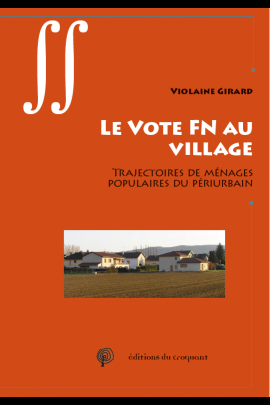 Plan de l’intervention
Retour sur quelques représentations médiatiques
Périurbain, vous avez dit populaire?
Des fractions populaires établies en quête de respectabilité
L’importance de la socialisation professionnelle en matière de politisation
Droitisation et radicalisation politique
Représentation médiatique des ménages « modestes » du périurbain
En 2012, Le Monde reprend les résultats d’enquêtes de l’Ifop qui montreraient que Marine Le Pen enregistre ses meilleurs scores entre 30 et 50 km à distance des agglomérations de plus de 200 000 habitants. Le 29 février 2012, il y consacre sa une: « Dans la France péri-urbaine, le "survote" pour le Front national exprime une colère sourde ».
En 2017, moindre intérêt des médias, mais on note tout de même un nouvel article dans Le Monde, paru le 2 mai et introduit ainsi : « Dans les banlieues pavillonnaires, où de plus en plus de familles issues de l’immigration accèdent à la propriété, le FN ne cesse de progresser. »
Représentation médiatique des ménages « modestes » du périurbain
Un auteur convoqué à l’appui de ces discours: 
Christophe Guilluy : Fractures françaises, Paris, Bourin Éditeur, 2010  et La France périphérique. Comment on a sacrifié les classes populaires, Paris, Flammarion, 2014.
Pour une critique de géographes: Gintrac Cécile et Mekdjian Sarah, 2014, « Le peuple et la « France périphérique » : la géographie au service d'une version culturaliste et essentialisée des classes populaires », Espaces et sociétés, n°156-157, p. 233-239.
Voir également Le périurbain, France du repli ? par Éric Charmes, Lydie Launay et Stéphanie Vermeersch , le 28 mai 2013, www.laviedesidées.fr
Voir aussi le travail de la sociologue Anne Lambert 
« Tous propriétaires! » L’envers du décor pavillonnaire, Paris, Seuil/Liber, 2015.
Qu’est-ce que le périurbain?
Une catégorie de l’Insee: Les communes formant les couronnes des agglomérations, dont les habitants travaillent pour 40 % d’entre eux dans les aires urbaines.
Avec des regroupements :
111 + 112 : grandes aires urbaines ; et 112 + 120 : espace périurbain de ces grandes aires
211 + 212 : moyennes aires 
221 + 222 : petites aires
Brutel, C. ; Levy D. 2011. « Le nouveau zonage en aires urbaines de 2010. 95 % de la population vit sous l’influence des villes », Insee première n°1374.
60 % de la population de France métropolitaine réside au sein des grands pôles urbains,
85 % dans les aires urbaines,
10 % dans les communes multipolarisées (300)
et 5 % dans les communes isolées (400)
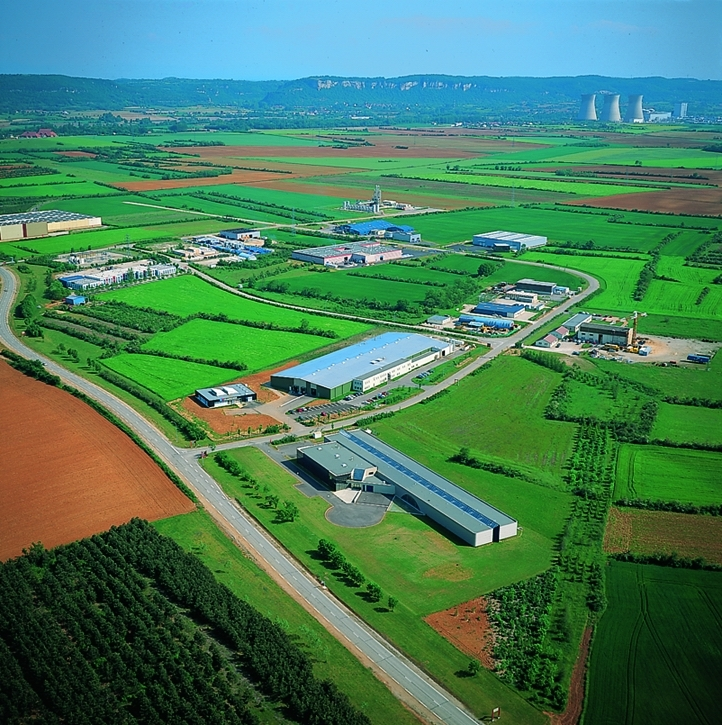 Qui sont ces périurbains des classes populaires ?
Une exploitation localisée des données du recensement,
Une double définition des classes populaires pour étudier le positionnement et les appartenances sociales des ménages rencontrées.
Évolutions de la composition de la population active, dans le canton de Varieu et en France, de 1982 à 2008.Champ : actifs en emploi
Répartition des actifs occupés par PCS et par sexe,dans le canton de Varieu en 2008.
Part cumulée des ouvriers non qualifiés, des ouvriers qualifiés,des contremaîtres et des techniciens,chez les hommes actif en emploi, canton de Varieu.
Répartition par type de lieu de résidence et statut d'occupation des ménages